Grant Proposal GroundworkOffice of Sponsored Programs
Objectives
After this workshop, learners will be able to:
Accurately plan a project
Search for potential sponsors
Draft and polish the proposal
[Speaker Notes: Three bullet points; appear with clicks]
Sponsored Programs Basic Functions
Proposal Stage
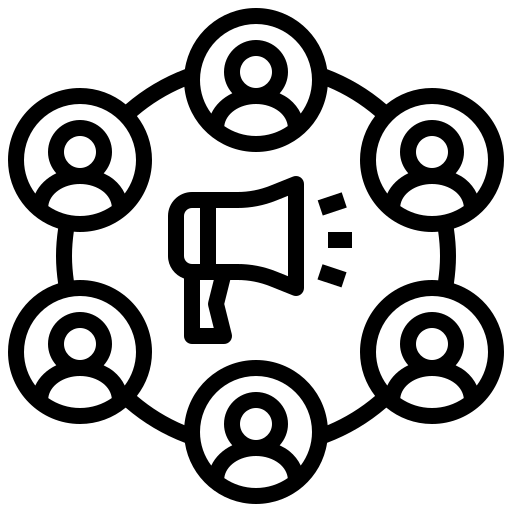 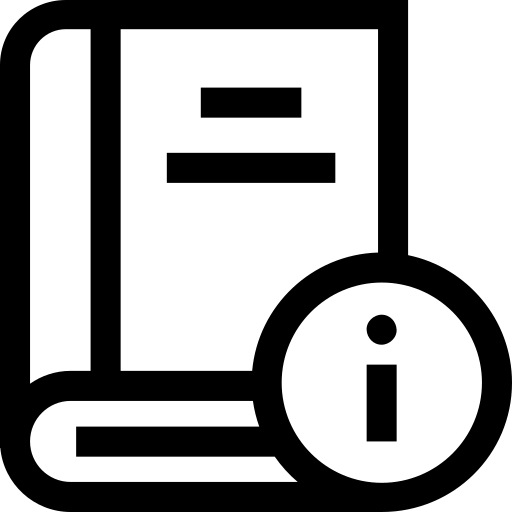 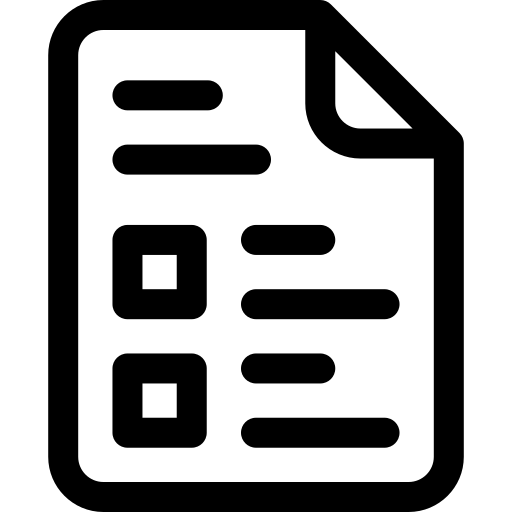 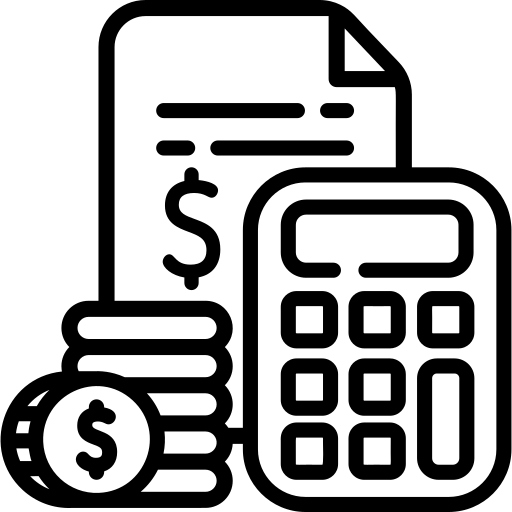 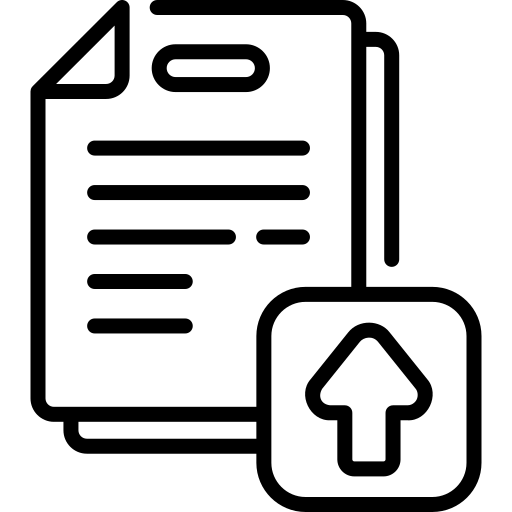 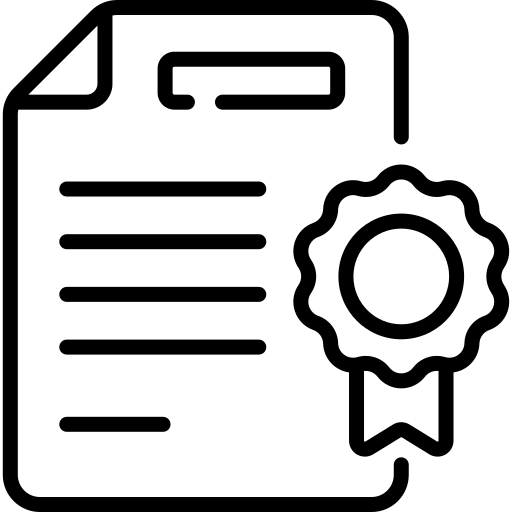 Disseminate Funding Opportunities
Build 
Compliant Budgets
Review 
Agency Guidelines to Ensure Compliance
Complete
Sponsor Forms
Prepare Certifications 
&
Facilitate University Approval
Submit
Proposals
<div>Icons made by <a href="https://www.freepik.com" title="Freepik">Freepik</a> from <a href="https://www.flaticon.com/" title="Flaticon">www.flaticon.com</a></div>
[Speaker Notes: Click each hexagon for text about that topic. Hexagon on far right moves to next topic.]
Sponsored Programs Basic Functions
Award Stage
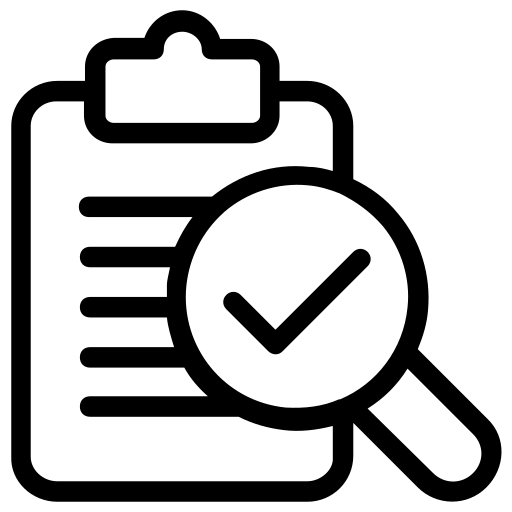 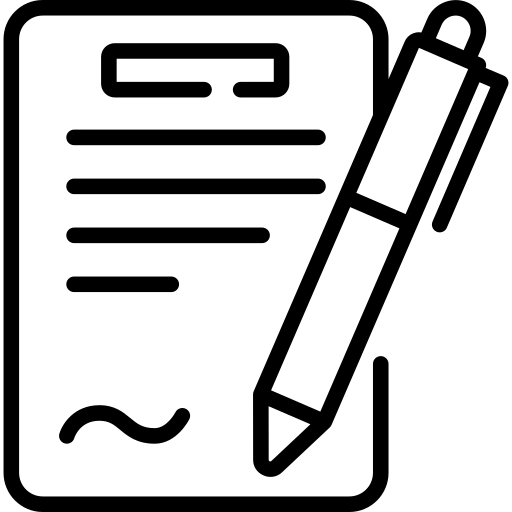 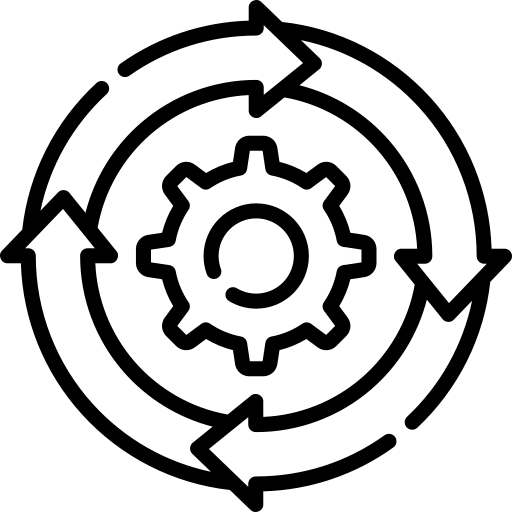 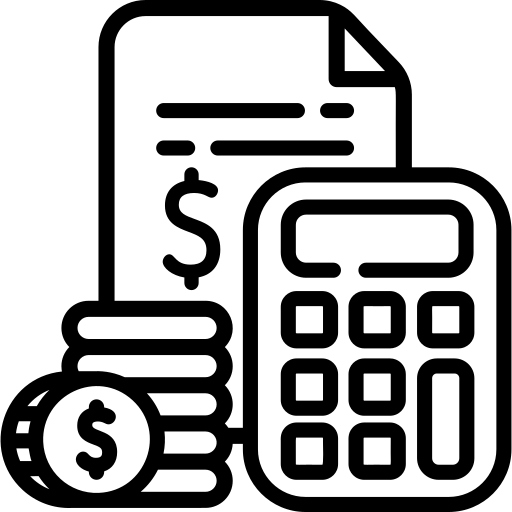 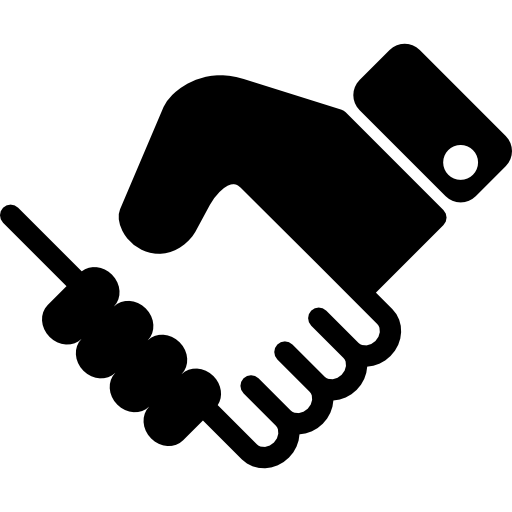 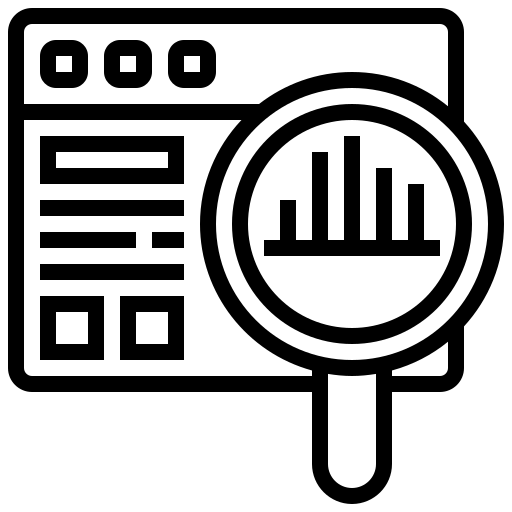 Review
Terms and Conditions for Acceptability
Negotiate
Terms if Needed
Work With
PI to Revise Budgets
Sign & Accept
Award Materials
Process
Sub-awards
Track
All Deliverables
<div>Icons made by <a href="https://www.freepik.com" title="Freepik">Freepik</a> from <a href="https://www.flaticon.com/" title="Flaticon">www.flaticon.com</a></div>
[Speaker Notes: Click each hexagon for text about that topic. Hexagon on far right moves to next topic.]
Sponsored Programs Basic Functions
Post-Award Stage
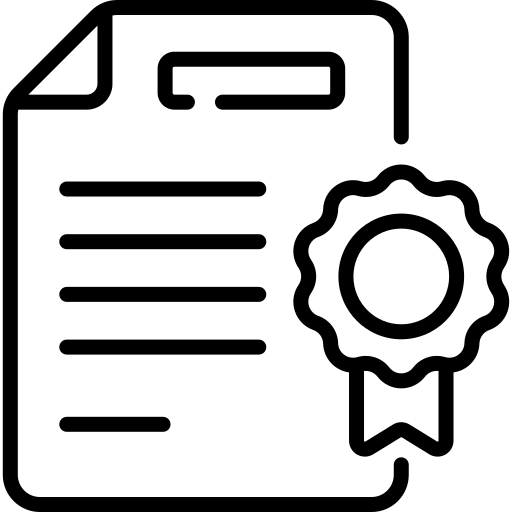 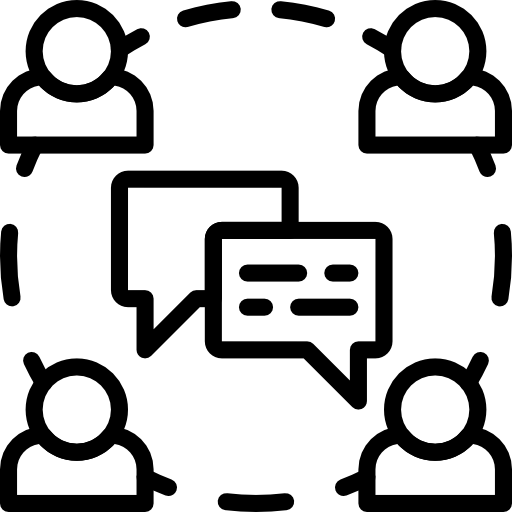 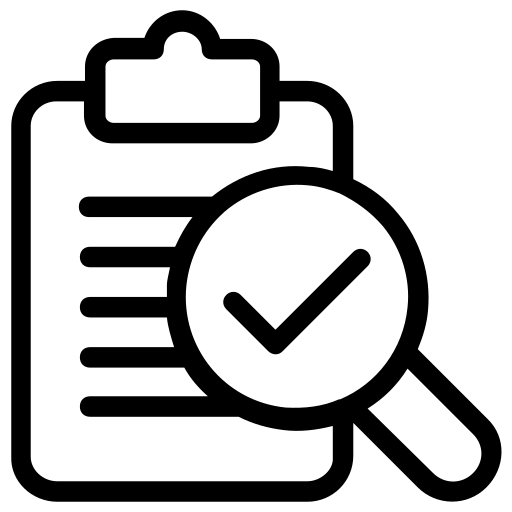 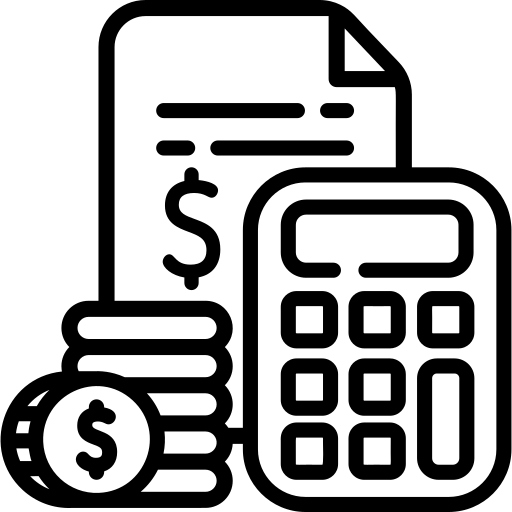 Seek
Prior Approvals from Sponsor
Serve
As Liaison Between PI and Sponsor
Perform
Budget Revisions
Complete
Closeout Documents
<div>Icons made by <a href="https://www.freepik.com" title="Freepik">Freepik</a> from <a href="https://www.flaticon.com/" title="Flaticon">www.flaticon.com</a></div>
[Speaker Notes: Click each hexagon for text about that topic. Hexagon on far right moves to next topic.]
Sponsored Programs Basic Functions
Miscellaneous
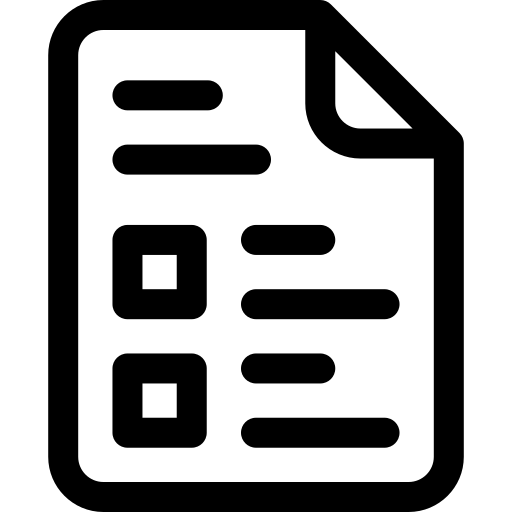 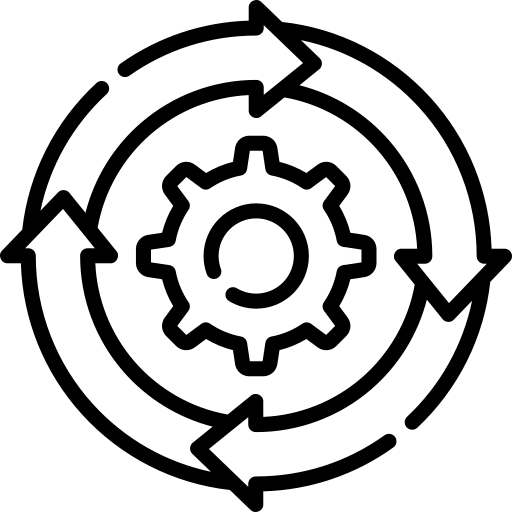 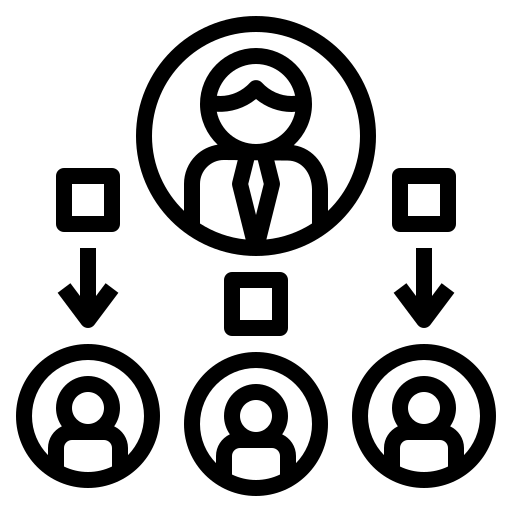 Write and Execute
NDA, MOU, 
MOA, MTA and 
Entity Agreements
Process
All W-9 Requests
Provide
Activity Reports for 
PIs, Deans, and Department Heads
<div>Icons made by <a href="https://www.freepik.com" title="Freepik">Freepik</a> from <a href="https://www.flaticon.com/" title="Flaticon">www.flaticon.com</a></div>
[Speaker Notes: Click each hexagon for text about that topic. Hexagon on far right moves to next topic.]
Planning a Project
Develop an Idea
Project Measures & Applications
Outline
Align with Funding
Soft Approvals
Identifies main ideas or goals
Helps to avoid getting off track
Allows for easy “scaling” the project/proposal
Reduces omissions (Assessment, Broader Impacts, Sustainability)
[Speaker Notes: Click each arrow to see slide about that topic. Invisible button on bottom left takes you back to Planning a project home.
Writing a successful proposal is not easy! There are lots of tips, tricks, and ideas for approaching grant writing. There is no “right” way to construct a proposal, but there are things that you can do to improve your chances.]
Develop An Idea
Identify the Need
Formulate an Idea
Define the Problem
Why is your project important?
What is unique about your idea?
What is the problem?
What are the objectives?
What are the activities?
What knowledge will the project yield?
[Speaker Notes: Click Hexagons for text (click same hexagon again to make text disappear); Invisible button on bottom left takes you back to Planning a project home.]
Project Measures & Applications
Evaluation and Assessment
Who will measure results and impact?
What must you measure?
How will you measure results?
[Speaker Notes: Click for bullet points to appear. Click again to progress to next slide.]
Project Measures & Applications
Broader Impacts and Intellectual Merit
How will you keep it going once the grant or contract ends?
How does the project have a larger impact on society?
How will the project contribute to knowledge within the field?
[Speaker Notes: Click for text; Invisible button on bottom left takes you back to Planning a project home.]
Align with Funding
Key Question to Answer
How are you and your team uniquely qualified to solve the problem without duplication of other efforts?
How do your proposed activities fit with the sponsor’s objectives?
How does the proposal meet the stated goals of the solicitation?
[Speaker Notes: Click to progress to next slide.]
Align with Funding
Continue Development
State the obvious – reiterate known problems
Search for projects the sponsor has supported
Review previously successful proposals
Conduct a literature review
[Speaker Notes: Invisible button on bottom left takes you back to Planning a project home.]
Soft Approvals
Contact OSP
Inform Superiors
Identify Resources
Discuss the concept of your project with your department head and dean before the formal approval process begins
Are there resources you will need that do not presently exist (space, personnel, equipment?)
What existing university resources will you require?
Let them know you are planning on submitting a proposal
Provide them with the guidelines and an overview of your project
Searching for Sponsors
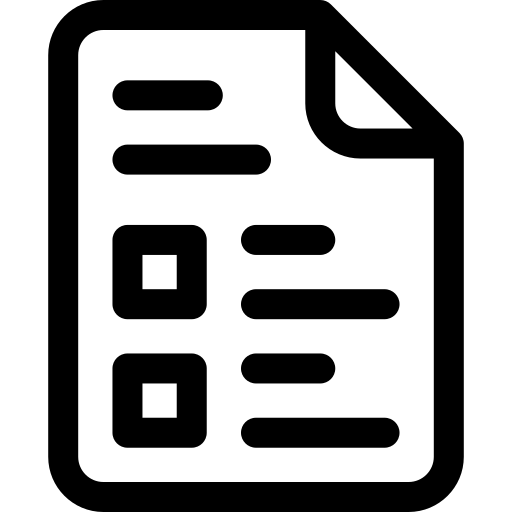 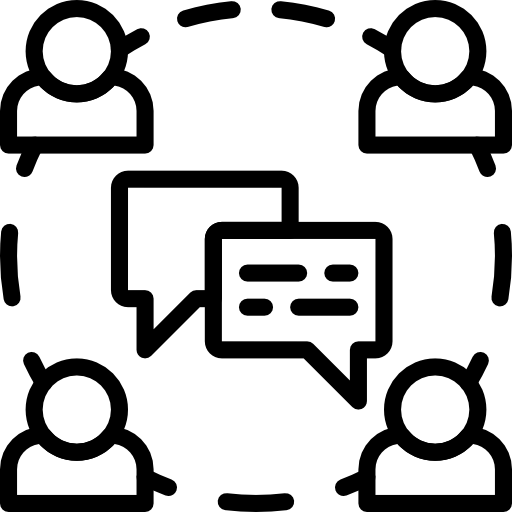 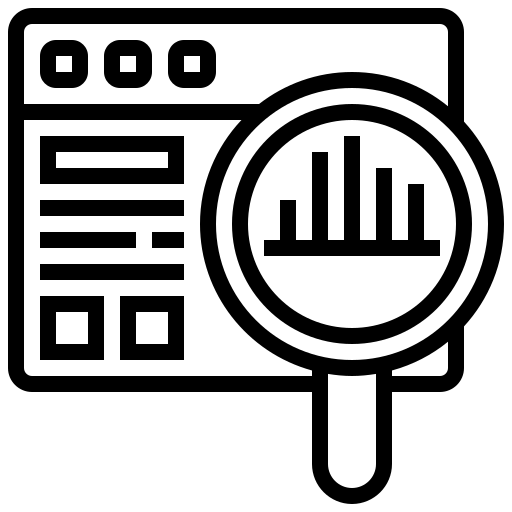 Use the Web
Grants.gov
Agencies’ web sites
Grant Resource Center
OSP’s Website
Browse
Technical Publications
Ask
Successful Researchers
<div>Icons made by <a href="https://www.freepik.com" title="Freepik">Freepik</a> from <a href="https://www.flaticon.com/" title="Flaticon">www.flaticon.com</a></div>
[Speaker Notes: Click to progress to next slide]
Selecting the Appropriate Opportunity
After creating your project plan and potential sponsors, consider:
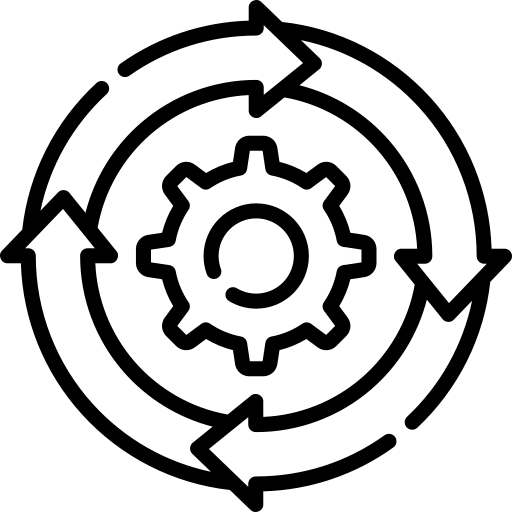 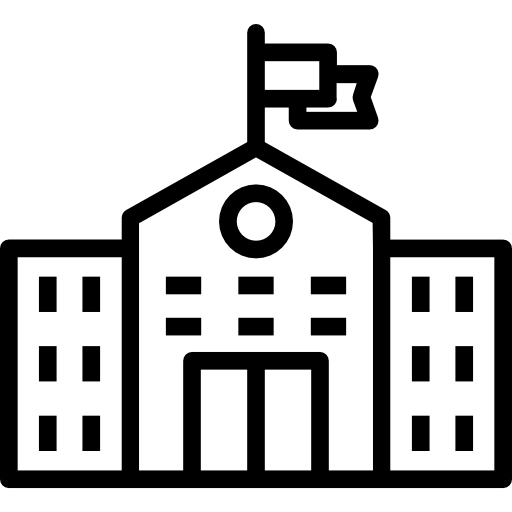 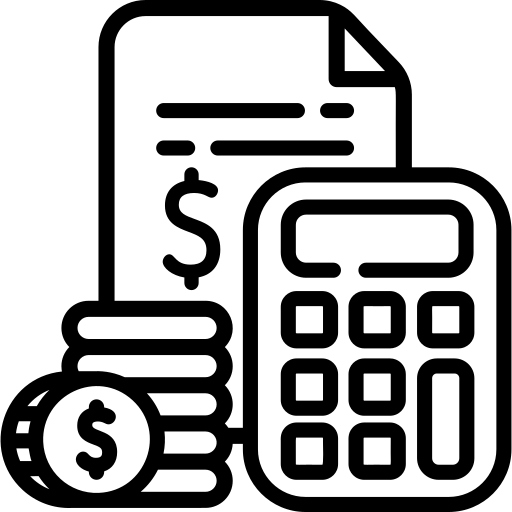 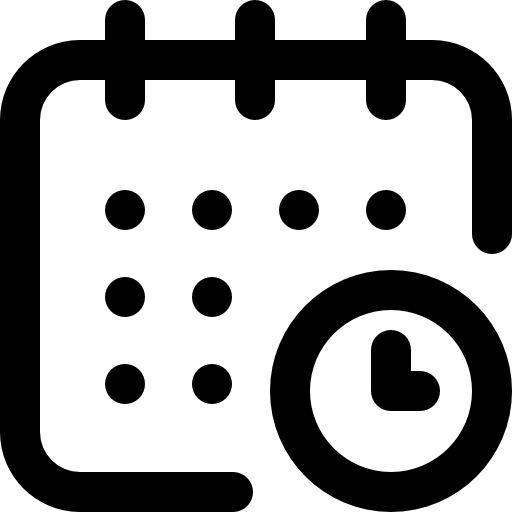 Available Timeframe
For proposal submission
Your Skill Level 
&
Available Resources
Type of Organization
JMU is a 501(c)3 non-profit, a State Agency, and an Institution of Higher Education
Awards are made to the institution, not the individual
Expected Award Amount and Duration
<div>Icons made by <a href="https://www.freepik.com" title="Freepik">Freepik</a> from <a href="https://www.flaticon.com/" title="Flaticon">www.flaticon.com</a></div>
[Speaker Notes: Click for bullets to appear (4 total). Click again to progress.]
After Selecting a Funding Opportunity
Contact OSP
Contact Collaborators
Learn About the Sponsor
Read the Guidelines
What have they previously funded?
Are there examples of successful proposals anywhere?
Re-read, highlight, and become extremely familiar with the guidelines
Send a copy of the guidelines to jmu_grants@jmu.edu,or call at 8-6872
Are your collaborators available and interested? 
What can they contribute?
[Speaker Notes: Click each Hexagon for text to appear, can click on hexagon again for text to disappear. Click outside hexagons to progress to next slide.]
Writing the Proposal
Speak to the Sponsor
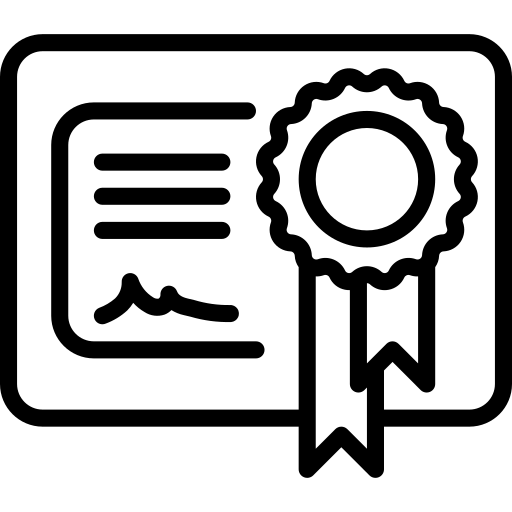 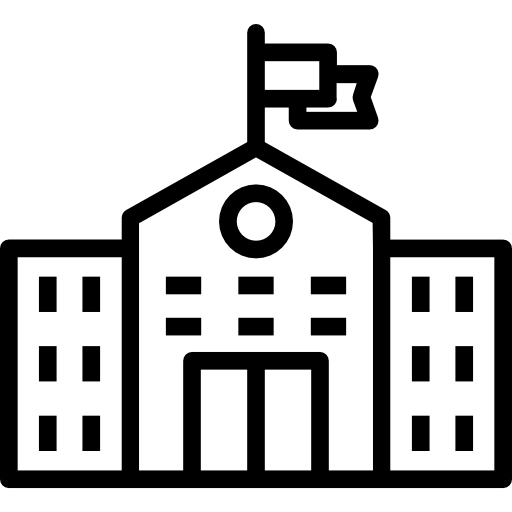 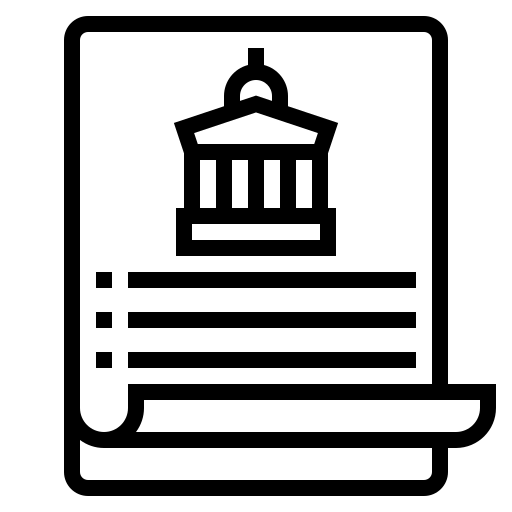 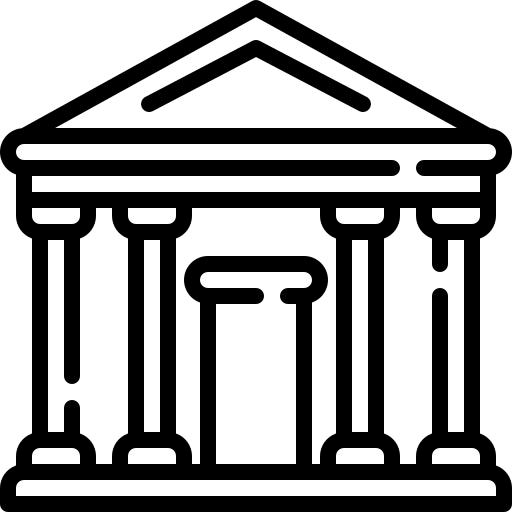 Use Their Language
Align Your Proposal With Their Goals
Meet a Funding Priority
University/Industry Collaboration
Use of Students
Underserved Populations
Be Excited
<div>Icons made by <a href="https://www.freepik.com" title="Freepik">Freepik</a> from <a href="https://www.flaticon.com/" title="Flaticon">www.flaticon.com</a></div>
[Speaker Notes: Click SPEAK TO SPONSOR to reveal text. Then click on one of the other hexagons to jump to that topic.]
Writing the Proposal
Components
Introduction
Narrative/ Project Description
Abstract or Executive Summary
Cover Page
Table of Contents
Background/Literature Review
Methodology
Outcomes/Deliverables
Written in Laymen’s Terms
Evaluation Plan
Dissemination Plan
Timeline
Budget & Budget Narrative
Logic Model
Data Management Plan
Resume/
CV/
Biosketch
[Speaker Notes: Click to COMPONENTS Hexagon to reveal text (2 additional chunks of info). Click FORMAT to jump to that topic.]
Writing the Proposal
Components
DO
DO
NOT
Follow the required format, including fonts and margins
Use jargon
Apply section headings and bullets
Exceed maximum page limits
Use language from solicitation and “buzz-words”
Overuse underlining or highlighting
Define acronyms when mentioned for the first time
Employ excessive appendices
[Speaker Notes: Click FORMAT to reveal additional text. Click outside Hexagons to progress.]
Budget Preparation
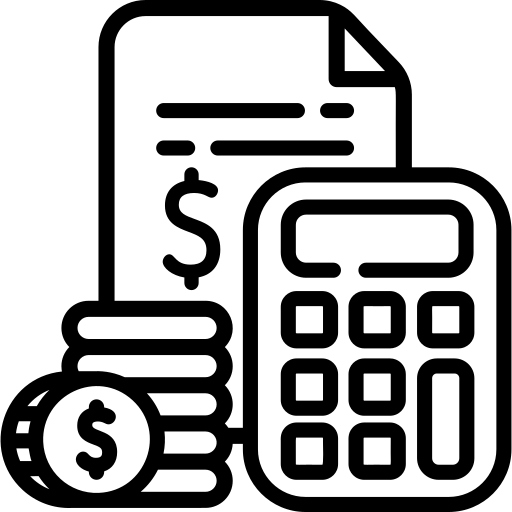 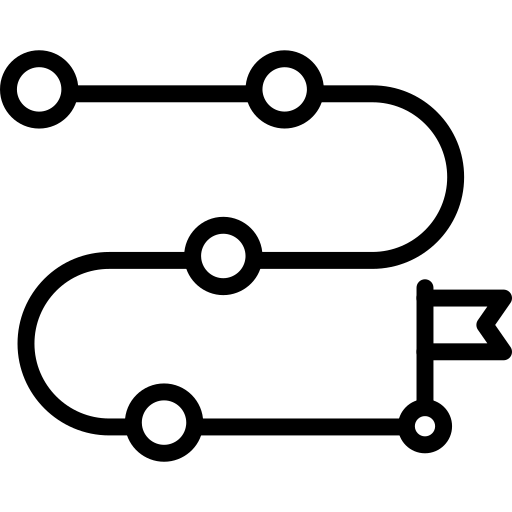 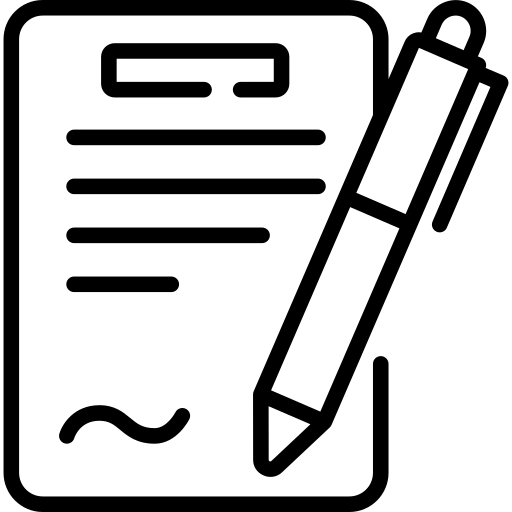 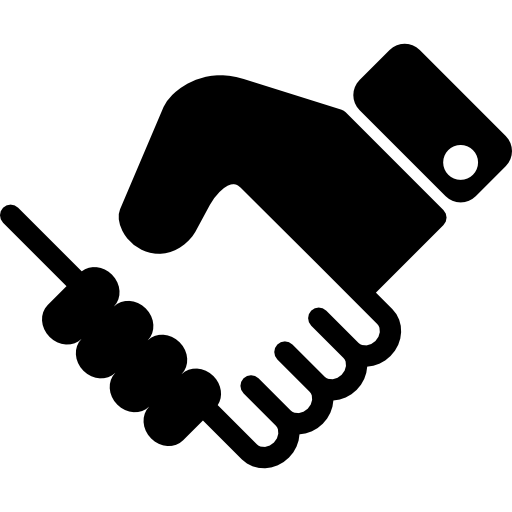 OSP Will Assist With The Budget
Budgets Are Not An Afterthought
Think in Narrative Terms
Effective Budgets
Reasonable
Feasible
Realistic
<div>Icons made by <a href="https://www.freepik.com" title="Freepik">Freepik</a> from <a href="https://www.flaticon.com/" title="Flaticon">www.flaticon.com</a></div>
[Speaker Notes: Click to reveal text (3 chunks). Click anywhere to progress.]
Other Budgetary Considerations
Cost Share or Match
Participant Support Costs
Indirect Costs
Overhead or Facilities and Administration
This is not “profit” for JMU
The university discourages voluntary match
Those who take part in the project for personal gain 
(trainees/conference attendees)
[Speaker Notes: Click anywhere to progress.]
[Speaker Notes: Click to progress]
Distribution of Indirect Costs
[Speaker Notes: The returned IDC is intended to be used as seed money for the development of research on the JMU campus consistent with the mission of the University.  The funds can be allocated to the use of the originator (principal investigator) of the grant whose sponsored program acquisition gained the indirect funds or to other faculty members to seek external funding.  The administration of all funds must adhere to the financial procedures of James Madison University; Office of Management and Budget (OMB) 2 CFR 200, Uniform Administrative Requirements, Cost Principles, and Audit Requirements for Federal Awards.

Click to progress]
Finalizing the Proposal
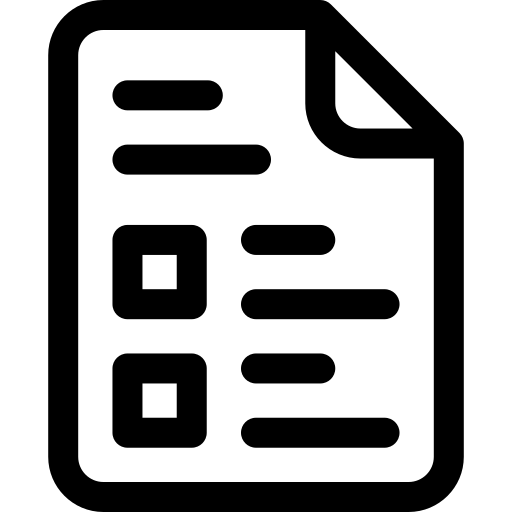 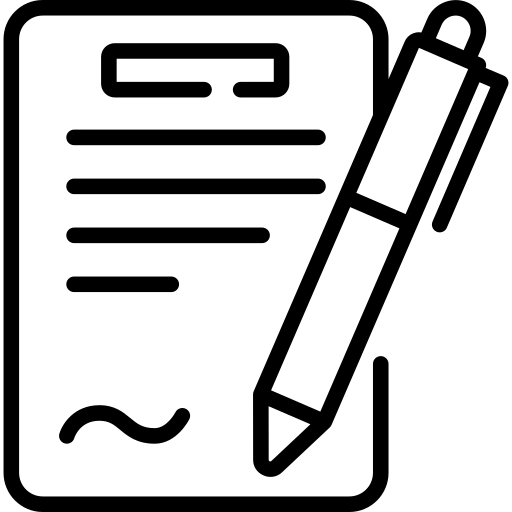 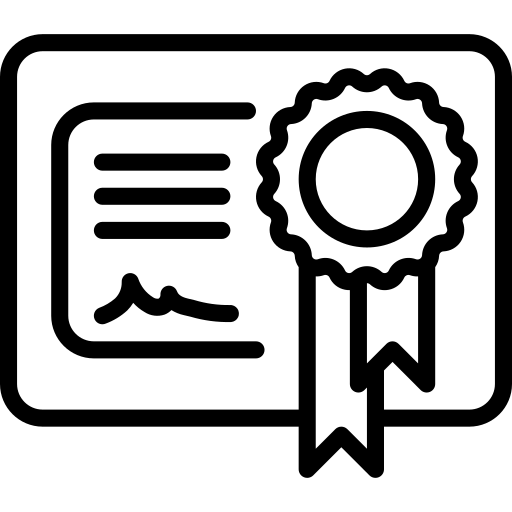 Complete
Sponsor Forms
*OSP will Assist
Obtain
Formal Departmental &
Dean Approval
Submit
Final Items to OSP for Review and Submission
Final items due 5 business days before submission deadline
<div>Icons made by <a href="https://www.freepik.com" title="Freepik">Freepik</a> from <a href="https://www.flaticon.com/" title="Flaticon">www.flaticon.com</a></div>
[Speaker Notes: Click to progress]
Email: jmu_grants@jmu.edu

Phone: (540)-568-6872

Address:
Foundation Hall
Harrison Street, MSC 5728

https://www.jmu.edu/sponsoredprograms
Contact Us
Email: hatchtt@jmu.edu

Phone: (540)-568-2350

Address:
Foundation Hall
Harrison Street, MSC 5728

https://www.jmu.edu/sponsoredprogramsaccounting
Tamara Hatch, Director Sponsored Programs
[Speaker Notes: Click to progress.]